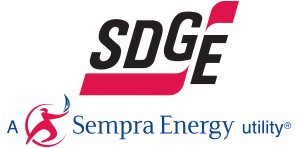 2015 SDG&E PTR/SCTD EvaluationDRMEC Spring 2016 Load Impact WorkshopGeorge JiangMay 11th, 2016
Introduction
Program Overviews
Methods
Ex-post Results
Ex-Ante Estimates
2
[Speaker Notes: 3) Including some supplementary analyses of interest,]
Peak Time Rebate (Reduce Your Use) Program
Notification on a day-ahead basis for events
11 a.m. – 6 p.m.
Two-level incentive program
Basic ($0.75/kWh)
Premium ($1.25/kWh)
Bill credit based on reduction in electric usage below customer reference level (CRL)
3
[Speaker Notes: Premium Incentive to customers that reduce energy use through automated demand response (DR) enabling technologies
CRL: the average of the 11 a.m. to 6 p.m. usage for the highest three out of the past five non-event, non-holiday weekdays]
Small Customer Technology Deployment (SCTD) Program
Free programmable communicating thermostats (PCTs) with DR-enabling technology
Two DR methods – randomly assigned
50% air conditioning cycling
4 degree thermostat setback
2 p.m. – 6 p.m.
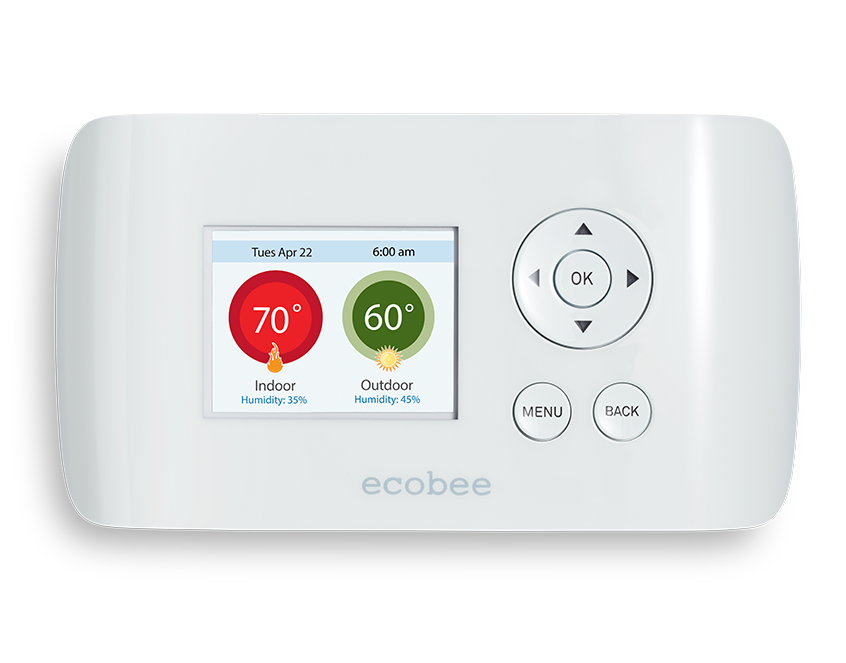 4
Ex Post Methodology
Control groups selected via Stratified Propensity Score Matching
Logistic regression model to estimate probability of participation
Few events on hottest days
Small average impacts relative to overall size of average participant load during events
Large population from which to develop matched control group

Two stages of Propensity Score Matching
Stage I – Billing Data, 5-to-1 matches
Stage II – Interval Data, 1-to-1 matches

Regression-based models using a difference-in-differences format
Final model specifications included variables for hour, day of the week, month, cooling degree hours (CDH65), event indicators, and opt-in status
5
[Speaker Notes: First stage: monthly kWh usage, correlation between monthly CDD65 and kWh usage for summer and winter months, ratio of average monthly usage between summer and winter months, dummy variable for Low Income customers, EE program participation, others.  
The second stage of matching saw the inclusion of hourly kWh usage during the event hours for summer and hot days, as well as monthly event hour kWh usage.]
Ex Post Results - PTR
Four Events in 2015 – August 28th, September 9th, 10th, 11th
Average Participant Event Hour Load Reduction : 0.08 kW
Average Aggregate Event Load Reduction : 6.07 MW (5.4%)
Average Temperature : 91.2°F; Average Active Participants : 74,433
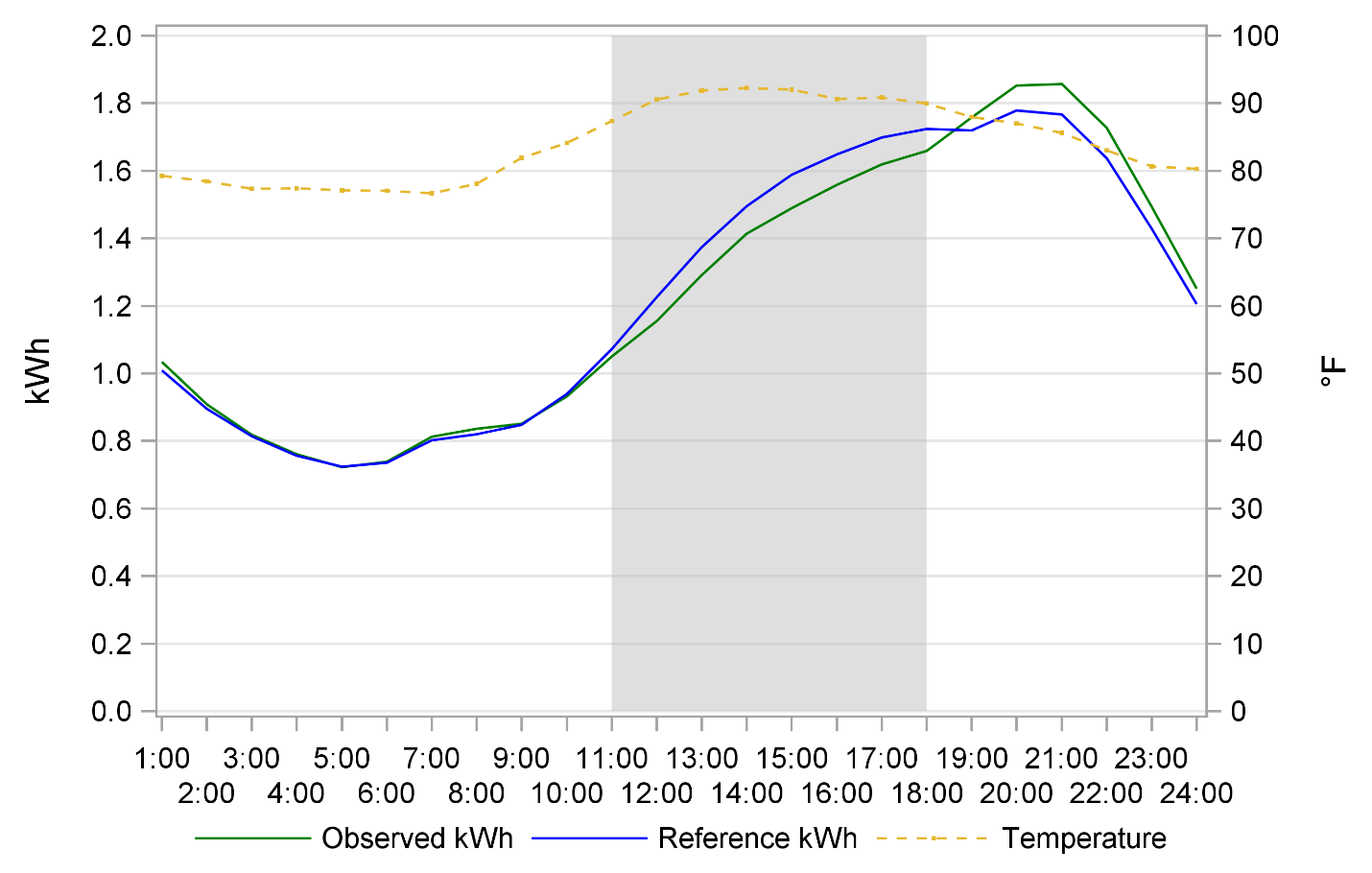 6
Ex Post Results – PTR – Low Income
Average Participant Event Hour Usage
Non-L.I. : 1.51 kW
L.I. : 1.27 kW
Average Participant Event Hour Load Reduction
Non-L.I. : 0.09 kW (6.1%)
L.I. : 0.05 kW (3.6%)
Average Active Participants
Non-L.I. : 42,680
L.I. : 23,117
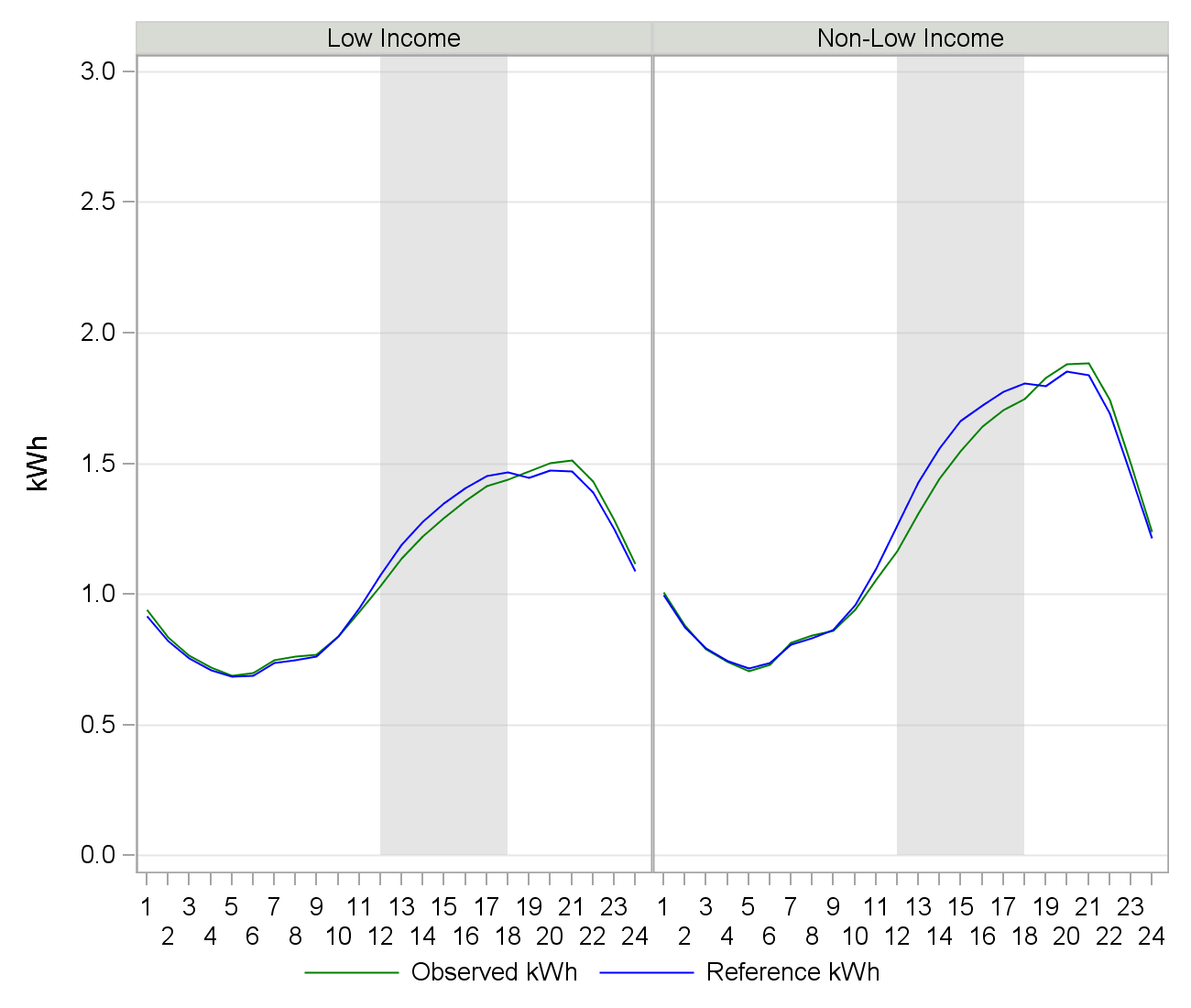 7
[Speaker Notes: PTR with no Load Control]
Ex Post Results – PTR – Notification Type
Average Participant Event Hour Load Reduction
Email-Only: 0.06 kW (4.3%)
Text-Only: 0.05 kW (3.3%)
Both: 0.11 kW (7.3%)
Average Aggregate Event Hour Load Reduction
Email-Only: 2.74 MW
Text-Only: 0.52 MW
Both: 1.08 MW
Average Active Participants
Email-Only: 43,573
Text-Only: 11,277
Both: 9,592
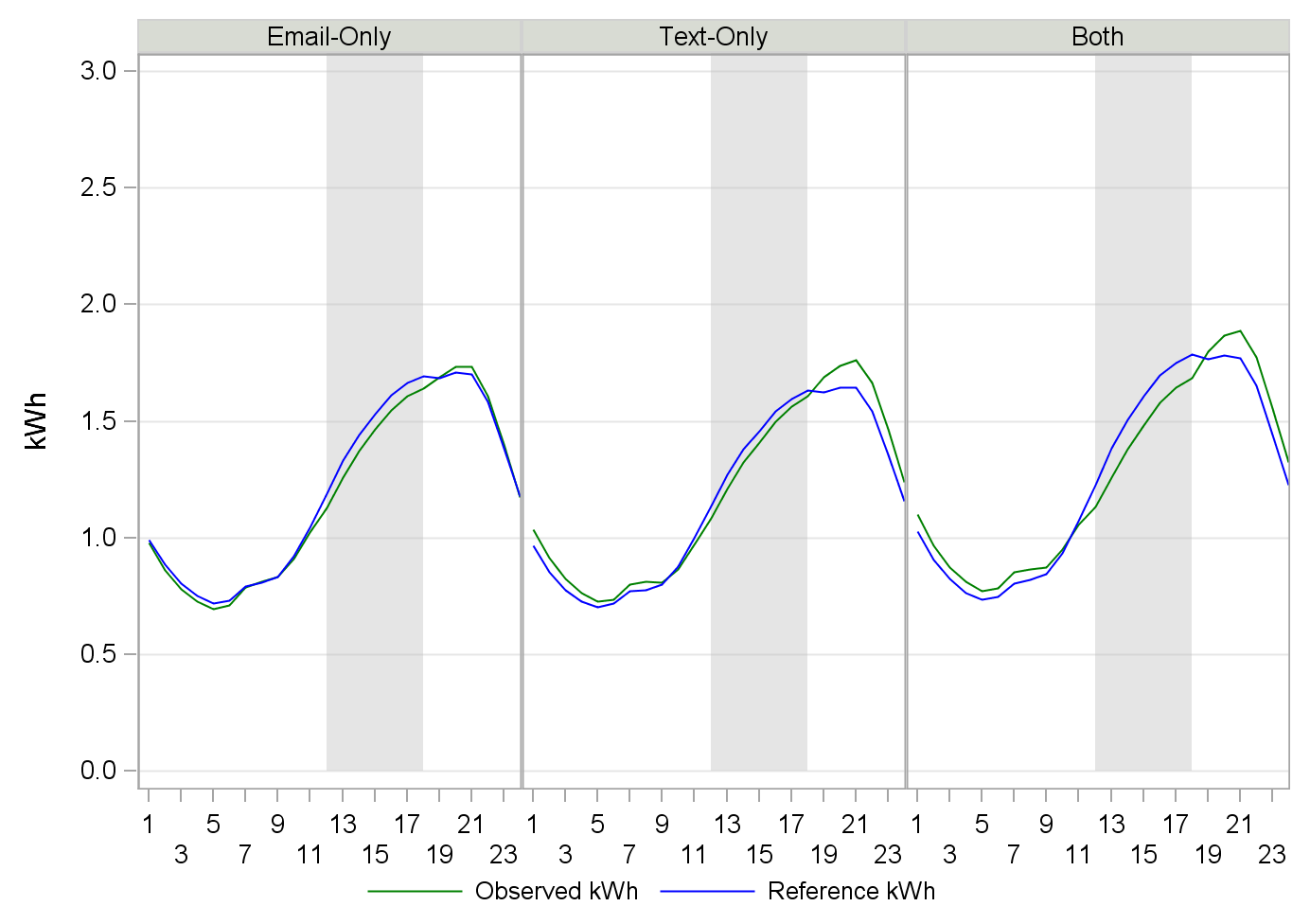 8
[Speaker Notes: There were 3 types of notification for PTR events – email, text, and phone call.  Only 7% of participants opted for Phone notification, and only 2% opted for phone-only, so the analysis focused on the email and text notifications.]
Ex Post Results – PTR Dually Enrolled in Summer Saver
AC Cycling (50% or 100%), from 3 p.m. to 7 p.m.
Average Participant Event Hour Load Reduction : 0.25 kW
Average Aggregate Event Hour Load Reduction : 1.05 MW (13.3%)
Average Temperature : 93.5°F; Average Active Participants : 4,179
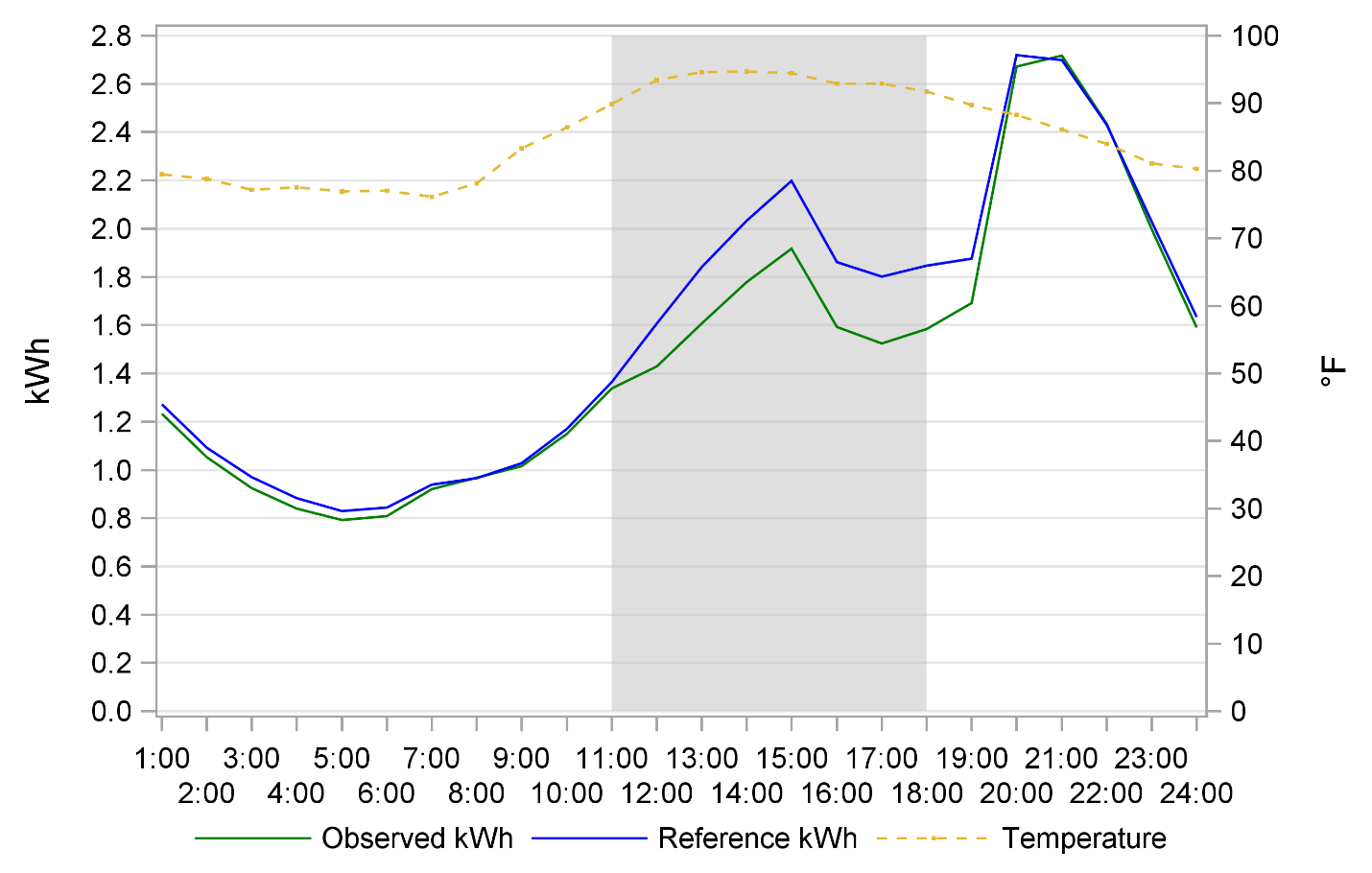 9
[Speaker Notes: All PTR events were also Summer Saver Events]
Ex Post Results - SCTD
Four Events in 2015 – August 28th, September 9th, 10th, 11th
Average Participant Event Hour Load Reduction : 0.52 kW
Average Aggregate Event Hour Load Reduction : 3.44 MW (21.4%)
Average Active Participants : 6,602
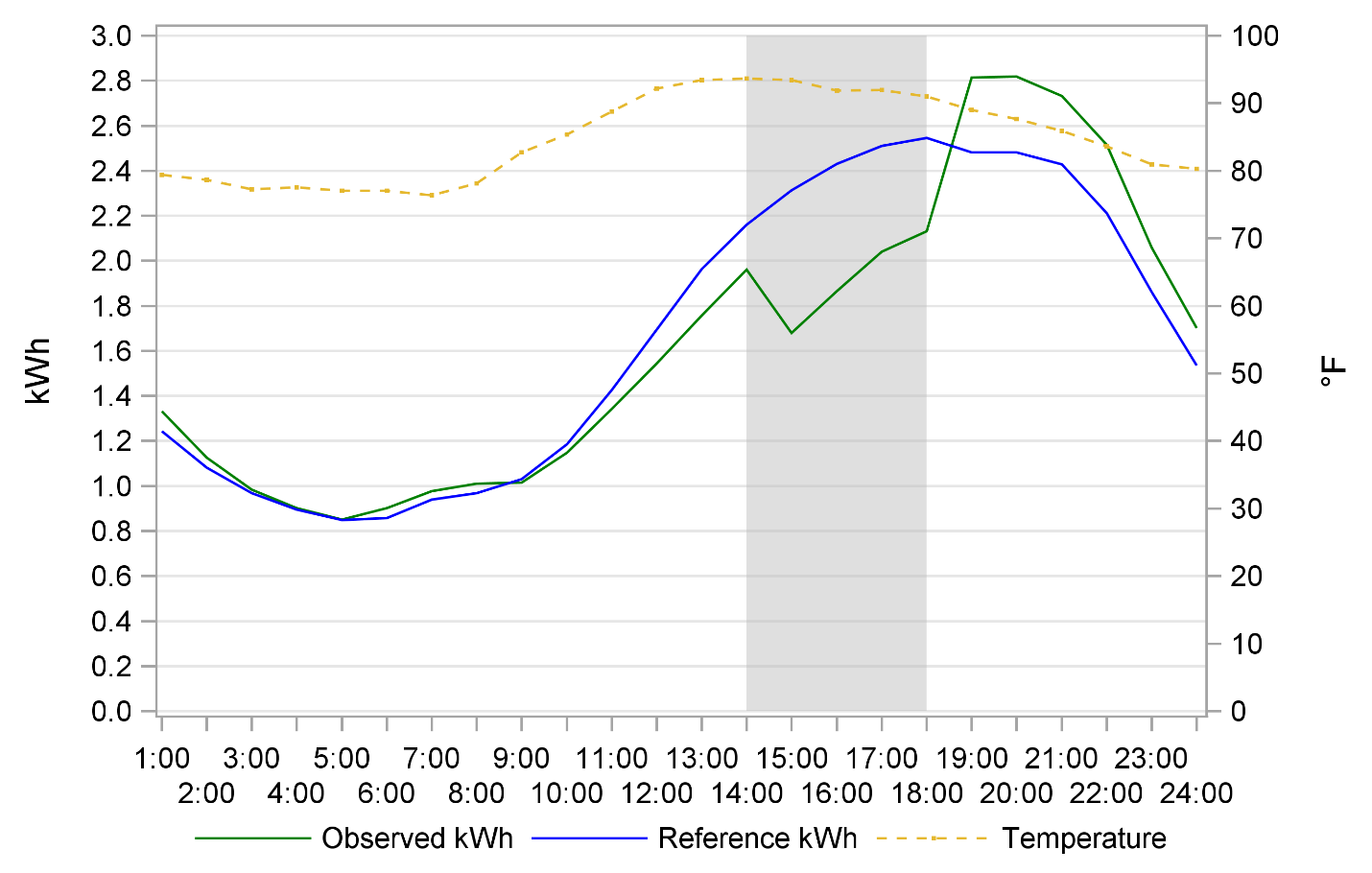 10
[Speaker Notes: All SCTD, including dually enrolled with PTR (majority) and SCTD-only.  
SCTD-only participants had similar results, with a slightly lower average load reduction of 0.55 kW, 19.8%.]
Ex Post Results – SCTD – Cycling Strategy
Average Participant Event Hour Load Reduction
4 degree : 0.59 kW
50% cycling: 0.43 kW
Average Aggregate Event Hour Load Reduction
4 degree : 2.05 MW (23.5%)
50% cycling: 1.30 MW (18.4%)
Average Active Participants
4 degree : 3,511
50% cycling : 3,002
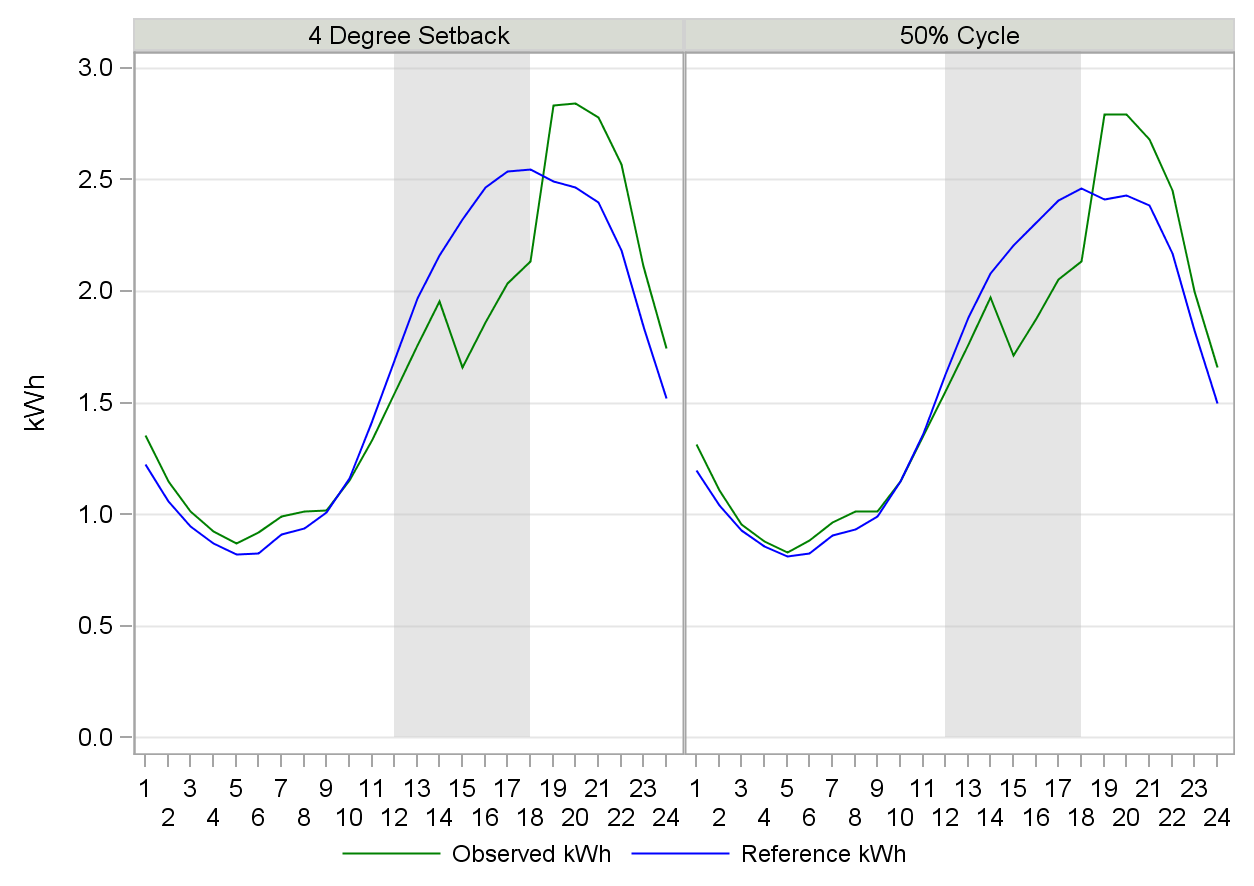 11
SCTD – Energy Savings
Energy conservation effects estimated using panel time-series regression analysis
Separate matching groups – Thermostat vs. No Thermostat

Electric – Daily and Hourly Models
Daily: average 0.16 kWh per weekday (0.9%)
Hourly: average 0.27 kW
Gas– Daily Model
Average -0.002 Therms per weekday (-0.37%)
12
[Speaker Notes: Energy savings of the program are estimated by using both a dummy variable (ActiveParticipant=1 * Post = 1) and this same dummy variable interacted with CDD to allow for linear changes in energy savings as temperatures vary]
SCTD – Energy Savings – Weekday Hours
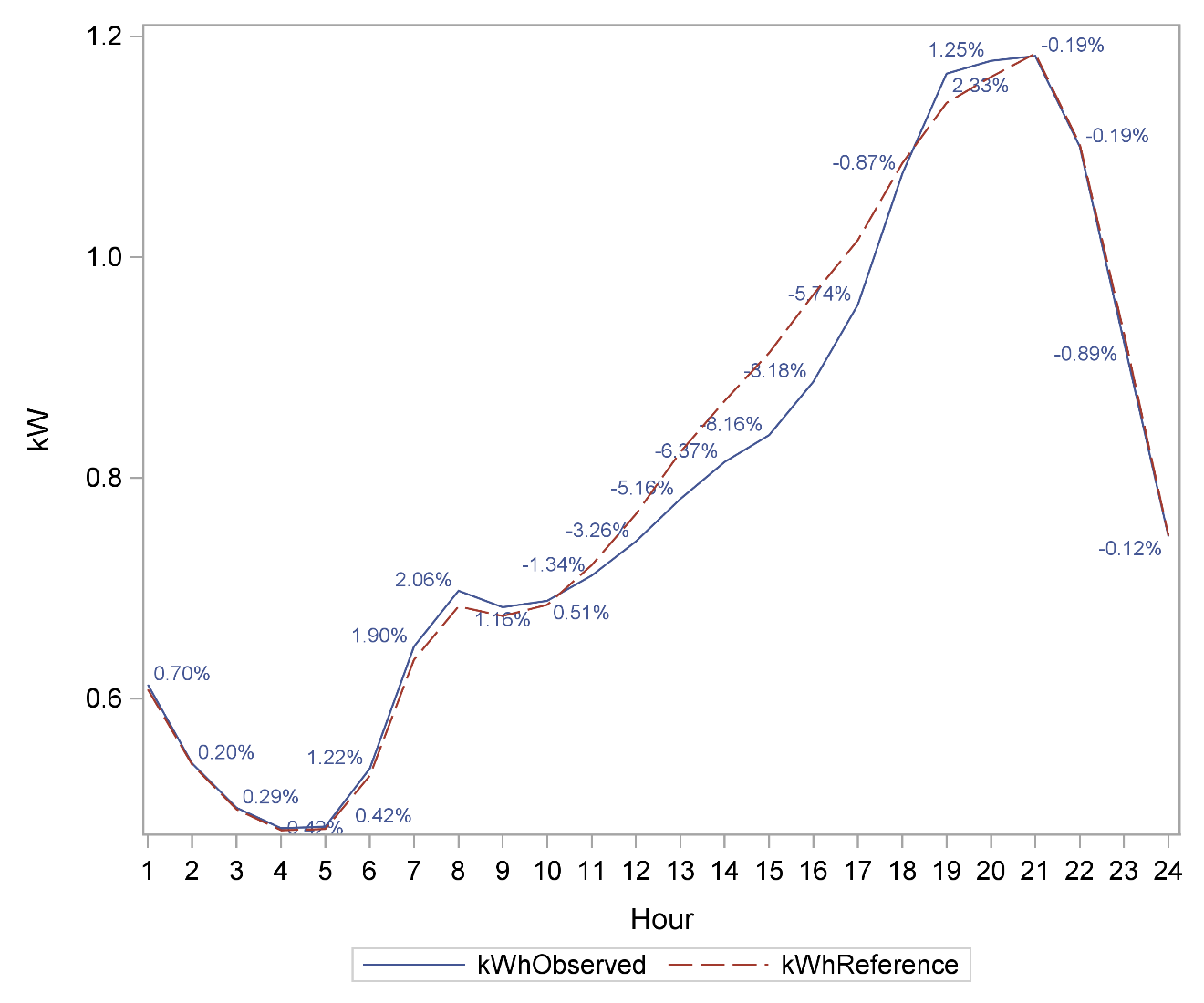 13
[Speaker Notes: observed kWh and reference kWh ranged from 0.48 kW at about 4 am to 1.18 kW at about 9 pm. highest impact happened at 4 pm, about 0.08 kW]
Ex Post Results – Net Energy Metering
Average Participant Event Hour Load Reduction : 0.26 kW
Average Aggregate Event Hour Load Reduction : 1.91 MW (-38.7%)
Average Active Participants : 7,331
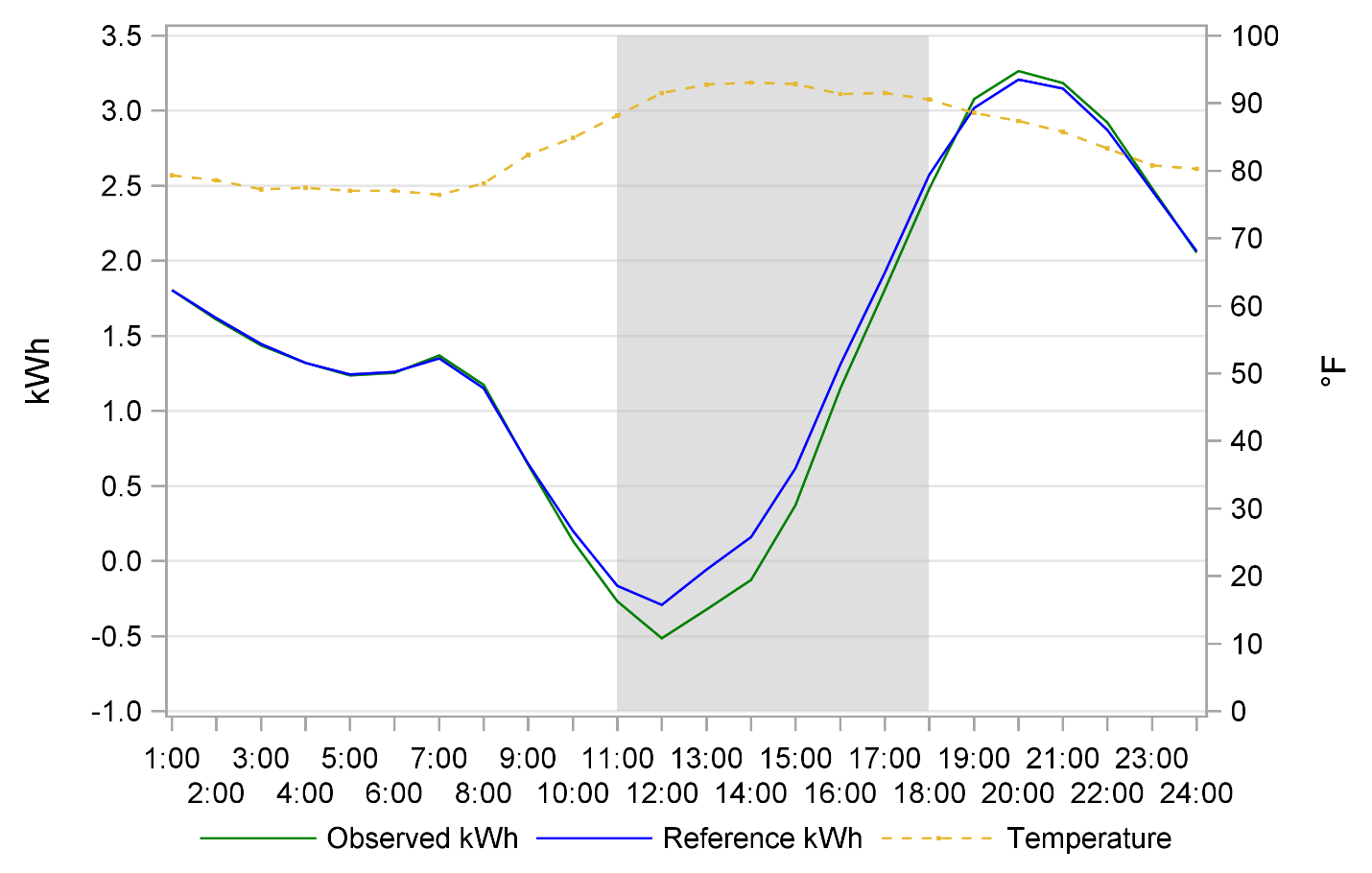 14
[Speaker Notes: PTR participants with photovoltaic (PV) generation, Able to export excess PV energy back to grid
PSM matching done on both import and export channels of interval data
Ex-post results based on net impact of NEM customers’ consumption minus exported PV delivered to the grid]
Ex Post Results – Electric Vehicles
Average Participant Event Hour Load Reduction : 0.25 kW
Average Aggregate Event Hour Load Reduction : 0.41 MW (11.3%)
Average Active Participants : 1,637
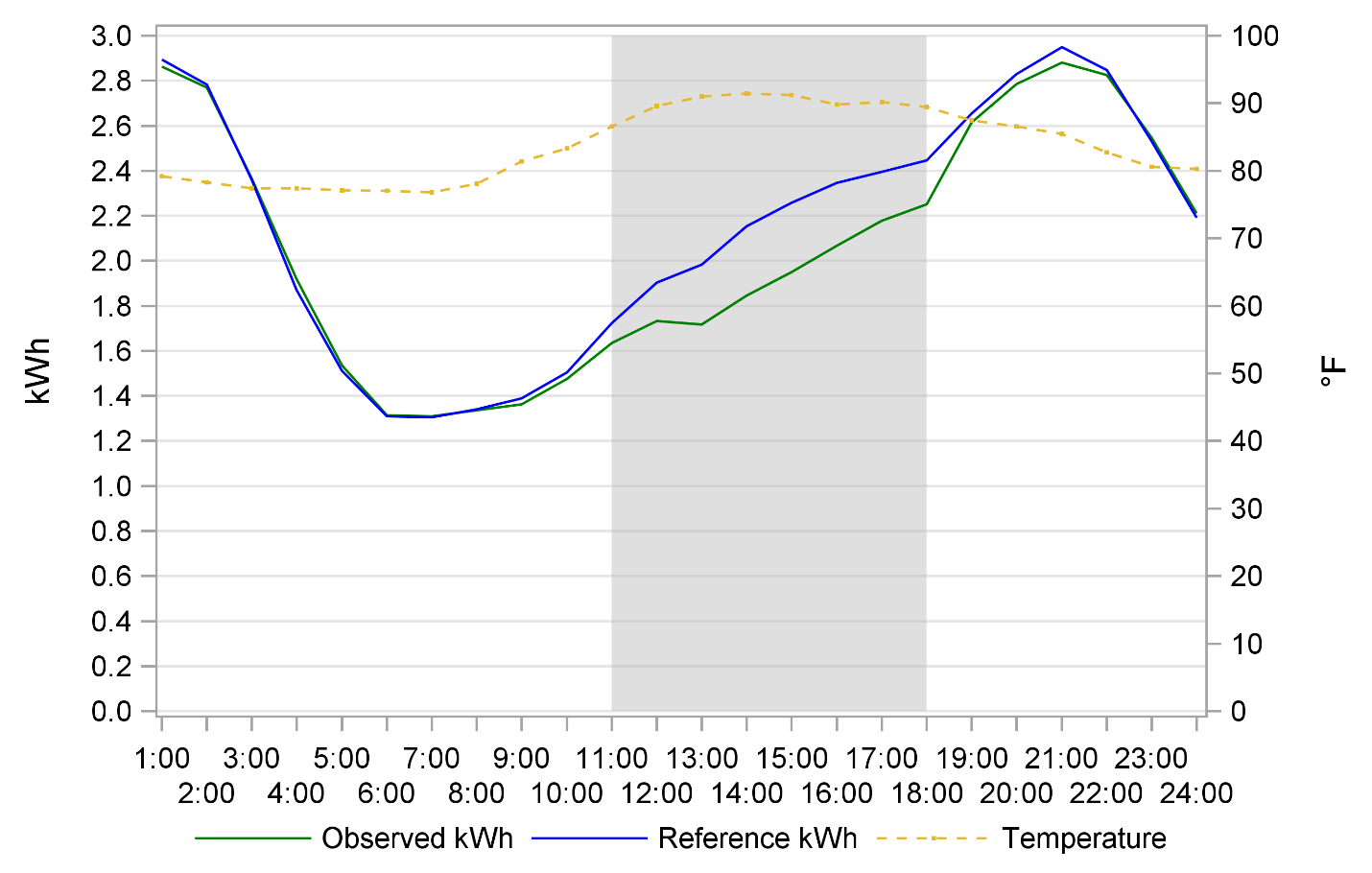 15
[Speaker Notes: significant jump in consumption in the hour after midnight, EV time-of-use rate schedule, which has a “Super Off-Peak” rate between the hours of 12 a.m. and 5 a.m.]
Ex Ante Methodology
Four participant segments
Opt-in PTR-Only
PTR Dually Enrolled in Summer Saver
PTR Dually Enrolled in SCTD
SCTD-Only
Data sources
2015 ex post regression model results 
10-year enrollment forecast
SDG&E and CAISO weather scenarios

Calculate per participant average reference loads, observed loads, and load impacts
Combine results for the different weather scenarios with forecast of enrolled participants to generate the total program impacts
16
[Speaker Notes: Taking the model parameters from the ex post regression model and combining them with the weather scenarios to calculate per participant average reference loads, observed loads, and load impacts.
Combine estimated per-participant impacts for the different weather scenarios and multiply them by the forecast of enrolled participants to generate the total program impacts.]
Ex Ante Enrollment Forecast
17
Ex Ante Load Impacts – PTR Only
18
Ex Ante Load Impacts –SCTD Only
19
Ex Ante Load Impacts – PTR Dually Enrolled in SCTD
20
Ex Ante/Ex Post Comparison – PTR Only
21
Ex Ante/Ex Post Comparison – SCTD Only
22
Ex Ante/Ex Post Comparison – PTR Dually Enrolled in SCTD
23
Ex Ante Comparison – Current and Previous
24
Questions?
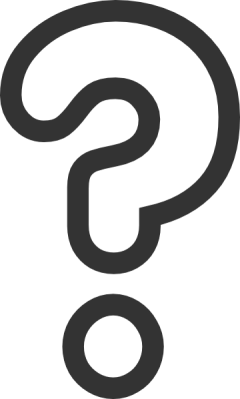 Email: george.jiang@itron.com
25